LIMPIDEZZA:Assenza di particelle in sospensione
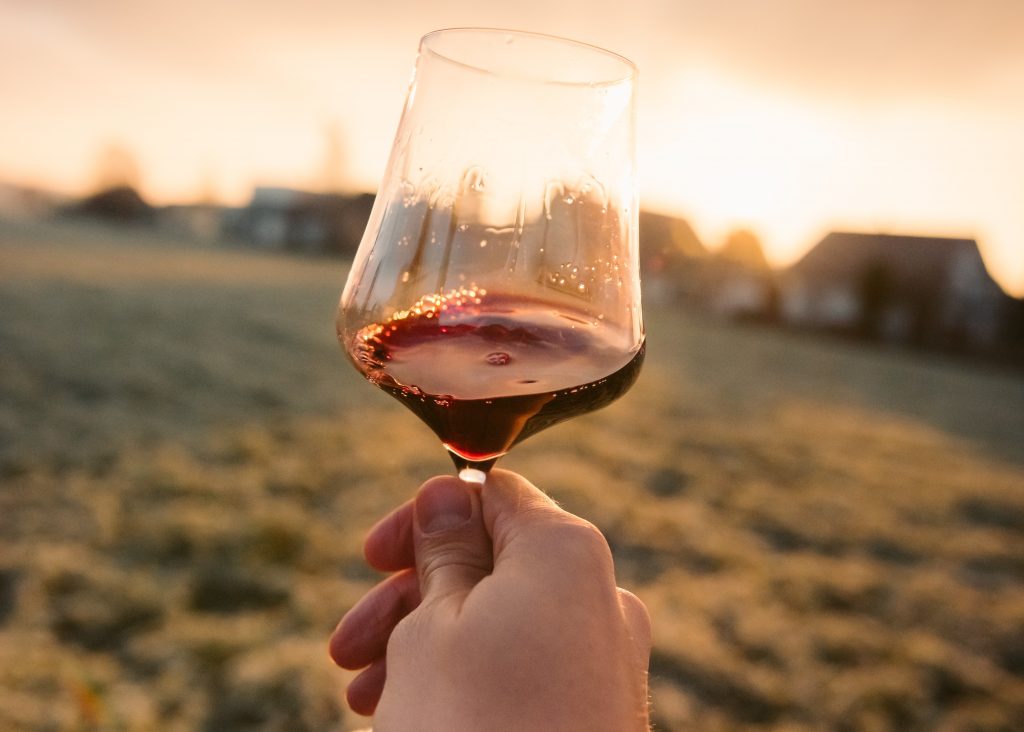 Velato
Abbastanza limpido
Limpido
Cristallino
Brillante
COLORE:Tonalità e "unghia"
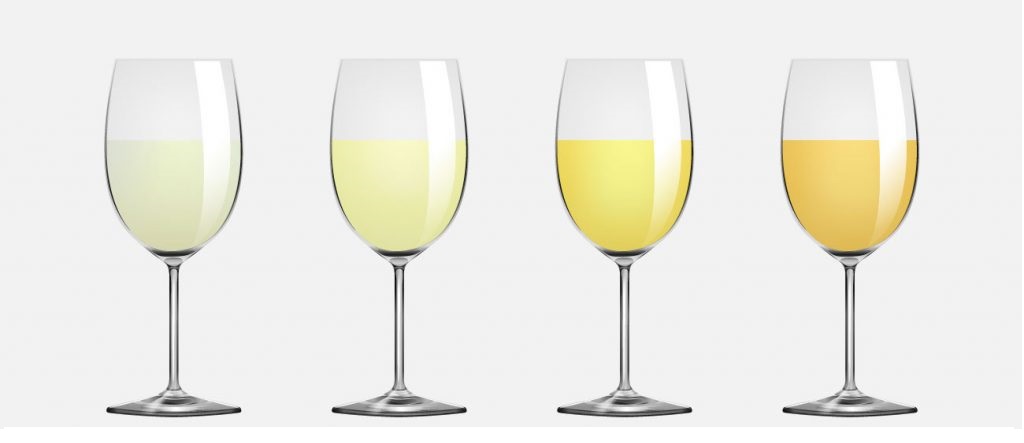 Giallo verdolino
Giallo paglierino
Giallo dorato
Giallo ambrato
CONSISTENZA:Osservazione di "archetti" e "lacrime"
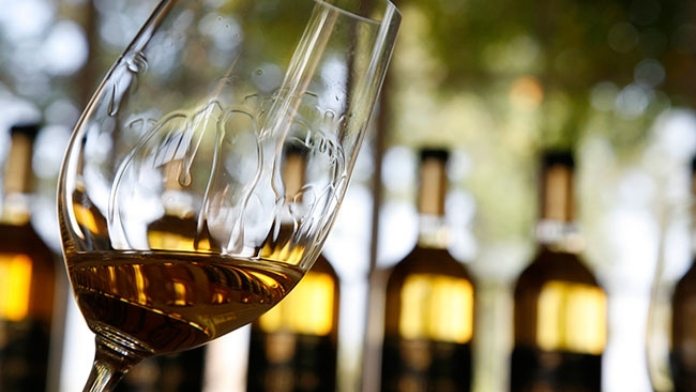 Fluido
Poco consistente
Abbastanza consistente
Consistente
Viscoso
INTENSITÀ:Impatto e incisività dei sentori
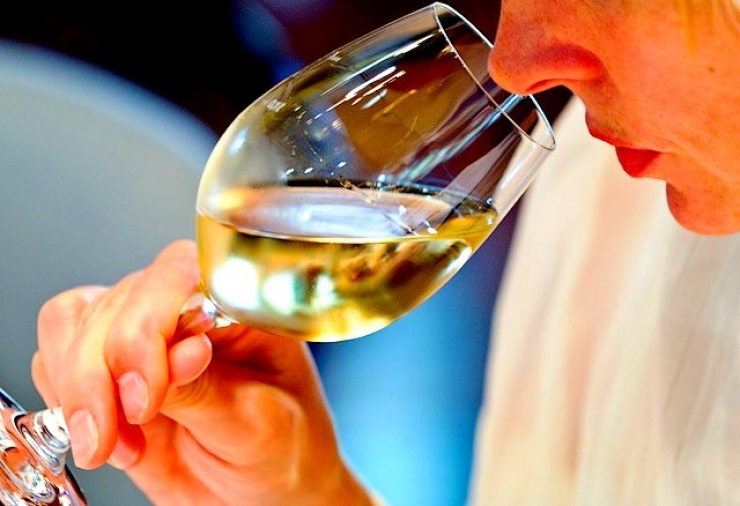 Carente
Poco intenso
Abbastanza intenso
Intenso
Molto intenso
COMPLESSITÀ:Quante famiglie riconosci
Animale
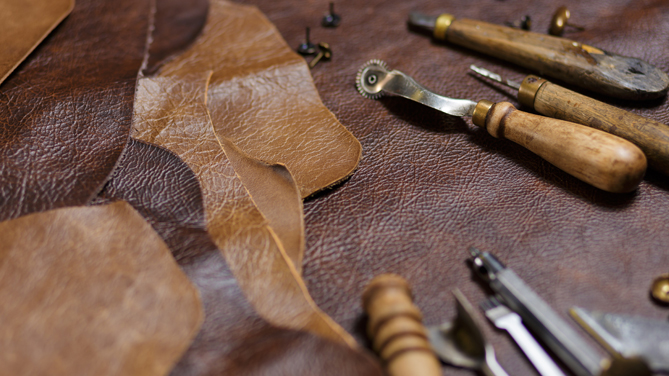 Floreale
Fruttato
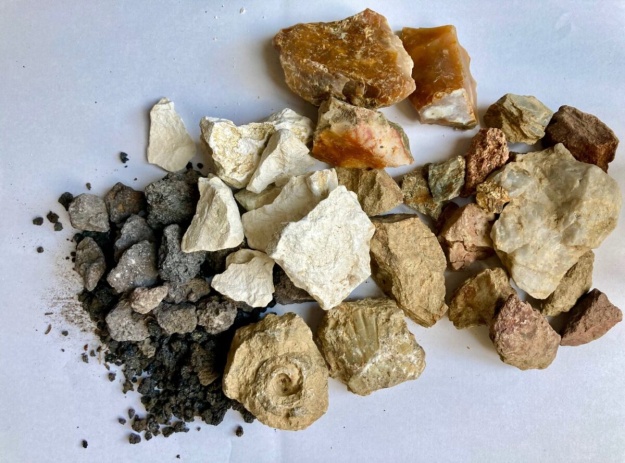 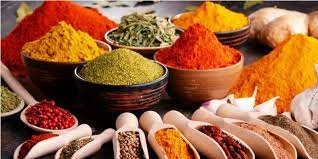 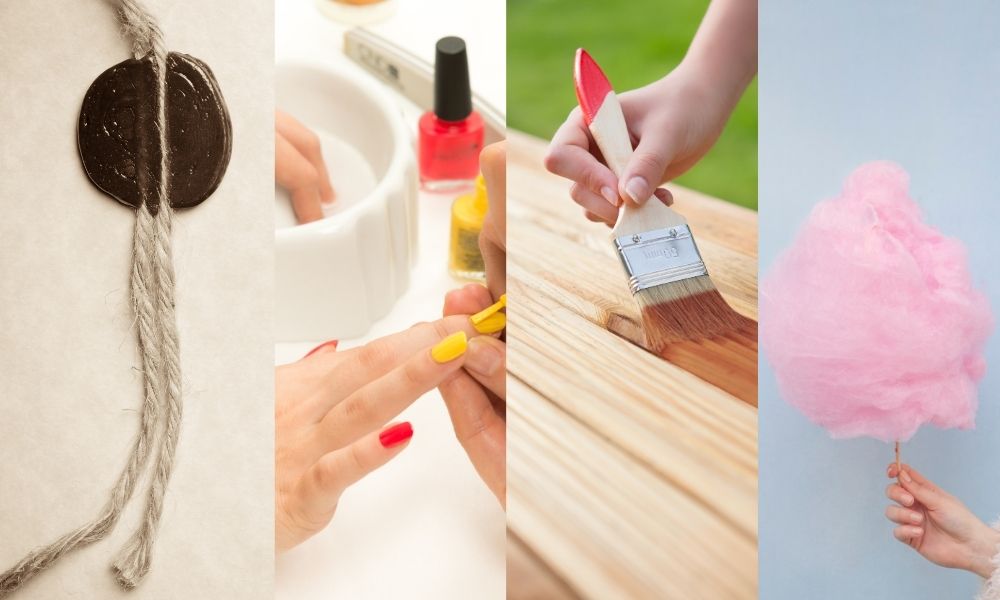 Speziato
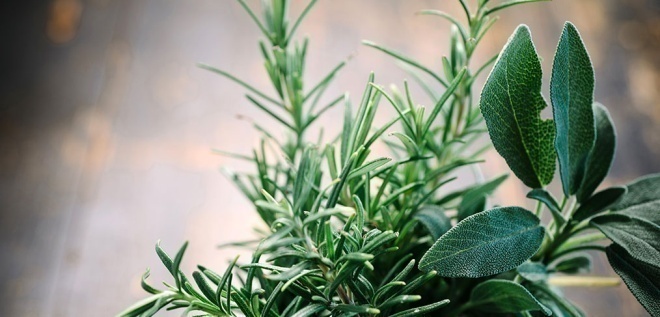 Minerale
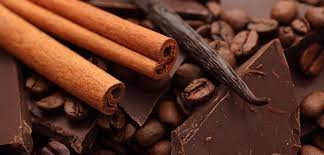 Erbe aromatiche
Etereo
Tostato
ESAME GUSTO-OLFATTIVO:Attraverso le papille gustative e recettori della cavità orale si percepiscono...
SENSAZIONI SAPORIFERE
Dolcezza
Acidità
Sostanze minerali (sapidità)
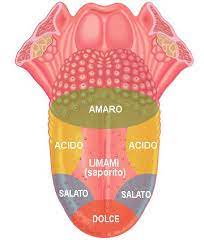 SENSAZIONI TATTILI
Astringenza (tannini)
Morbidezza
Sensazioni pseudo-calorica
SENSAZIONI RETRONASALI
Intensità
PAI
ZUCCHERI:Alcol svolto (%) e Alcol potenziale
C6H12O6
zucchero
2 CH3CH2OH + 2 CO2
      Alcol etilico
+ ENERGIA
Anidride carbonica
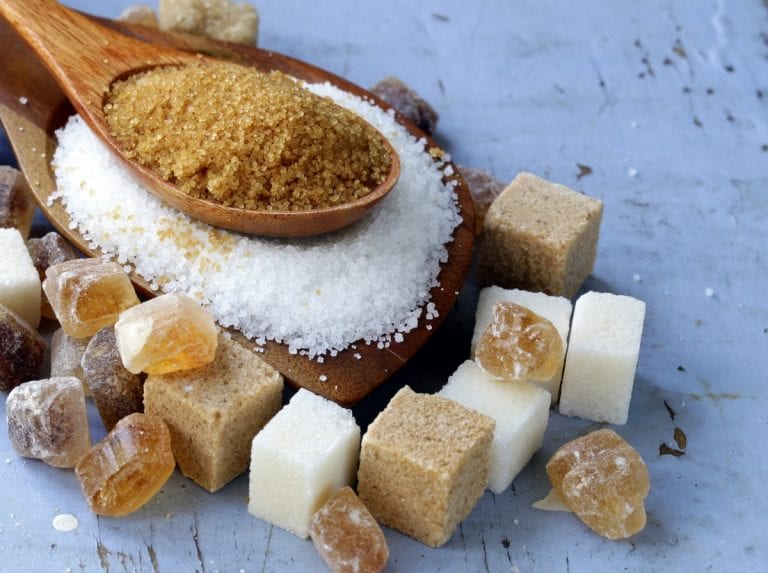 Secco (1-15 g/L)
Abboccato (15-30 g/L)
Amabile (30-50 g/L)
Dolce (50-180 g/L)
Stucchevole (<180 g/L)
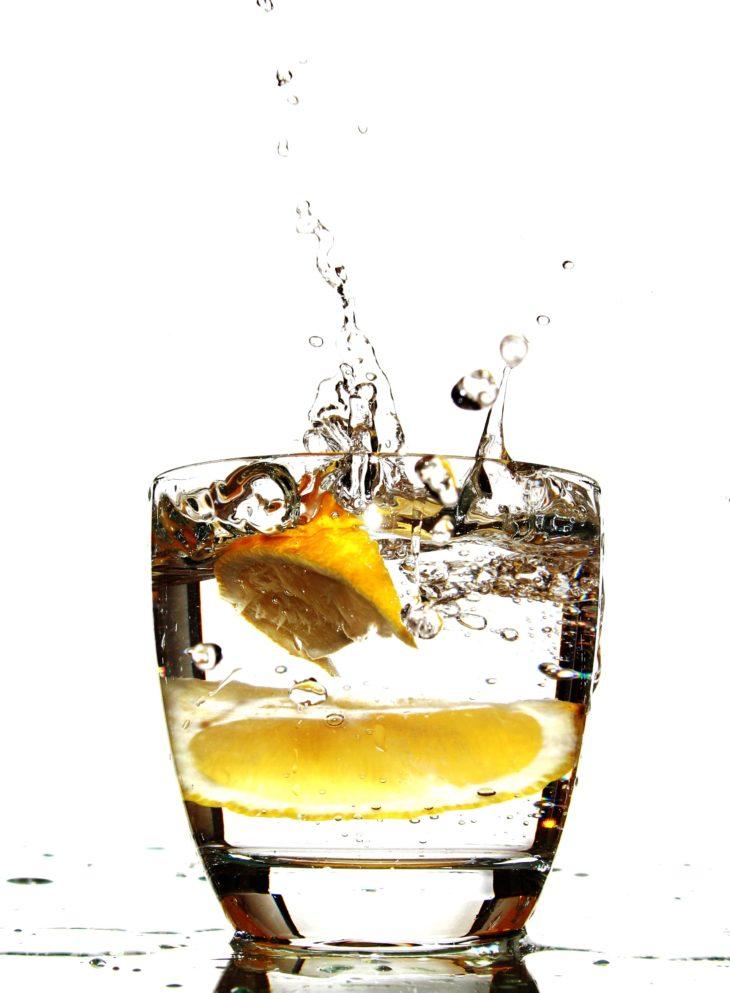 ACIDI (pH) :Responsabili della freschezza gustativa e salivazione
Piatto
Poco fresco
Abbastanza fresco
Fresco
Acidulo
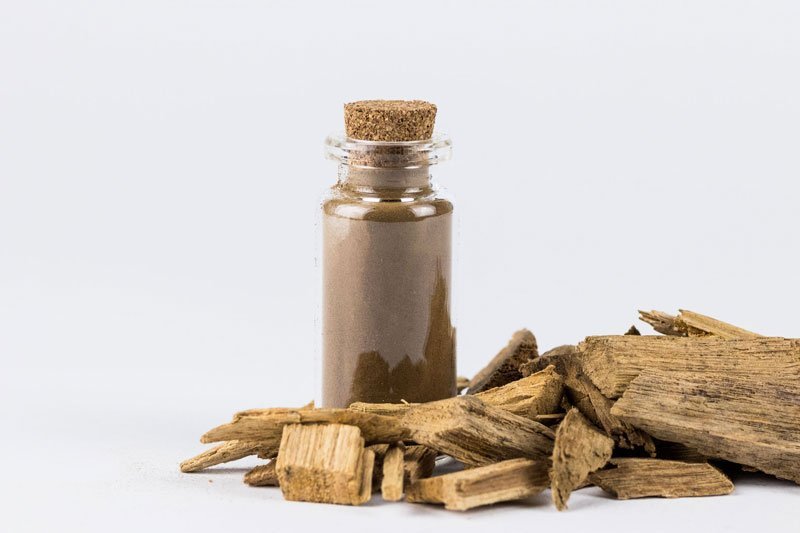 TANNINI:Responsabili di rugosità e astringenza gustativa
Molle
Poco tannico
Abbastanza tannico
Tannico
Astringente
CATECHINE E LEUCOANTOCIANI
(bucce dell’acino)
TANNINI
GALLICI
(botti e barrique)
SOSTANZE MINERALI:Sapidità (gusto salato)
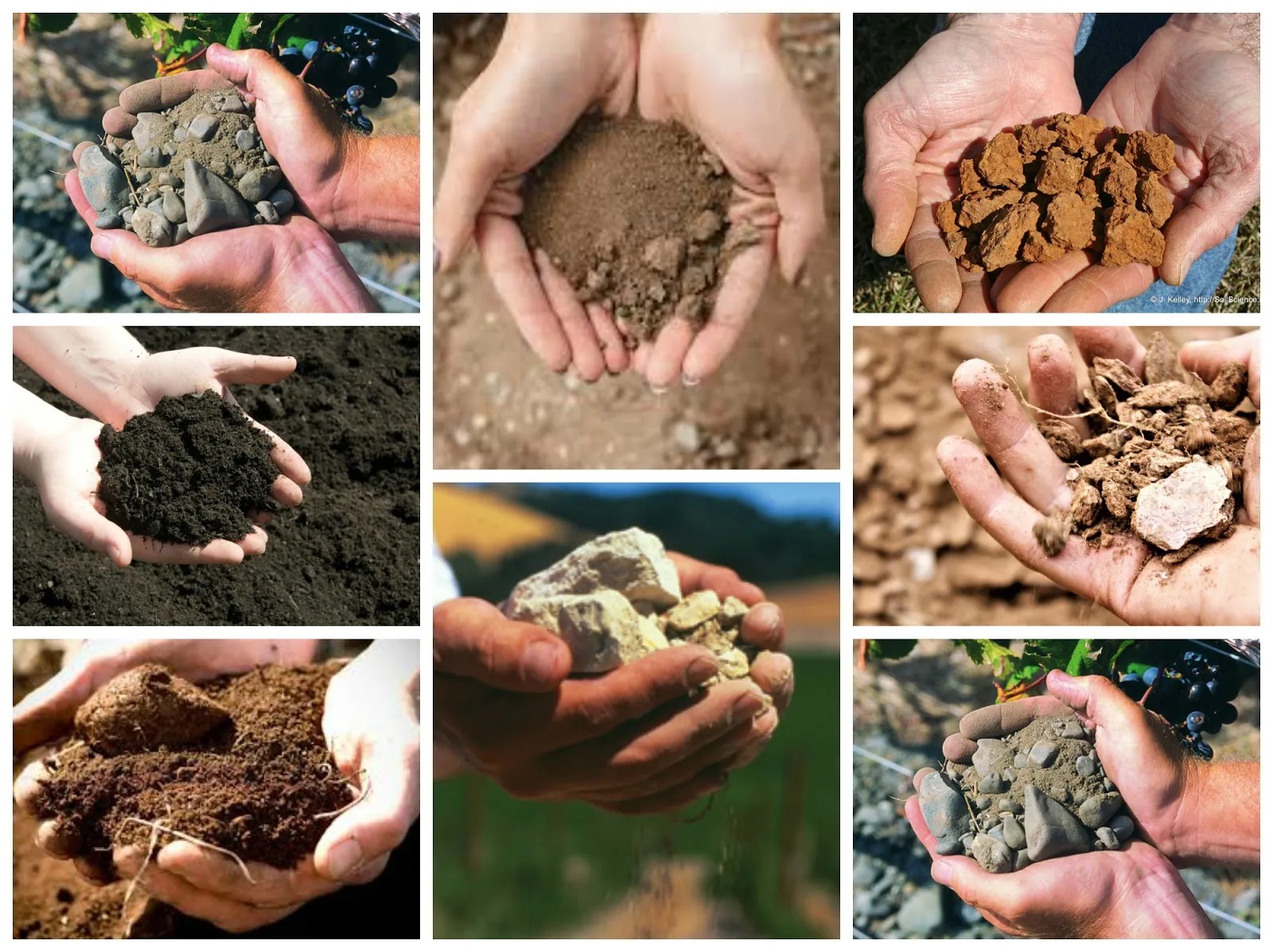 Scipito
Poco sapido
Abbastanza sapido
Sapido
Salato
INTENSITÀ:Percezione di sensazioni saporifere, tattili e gusto-olfattive
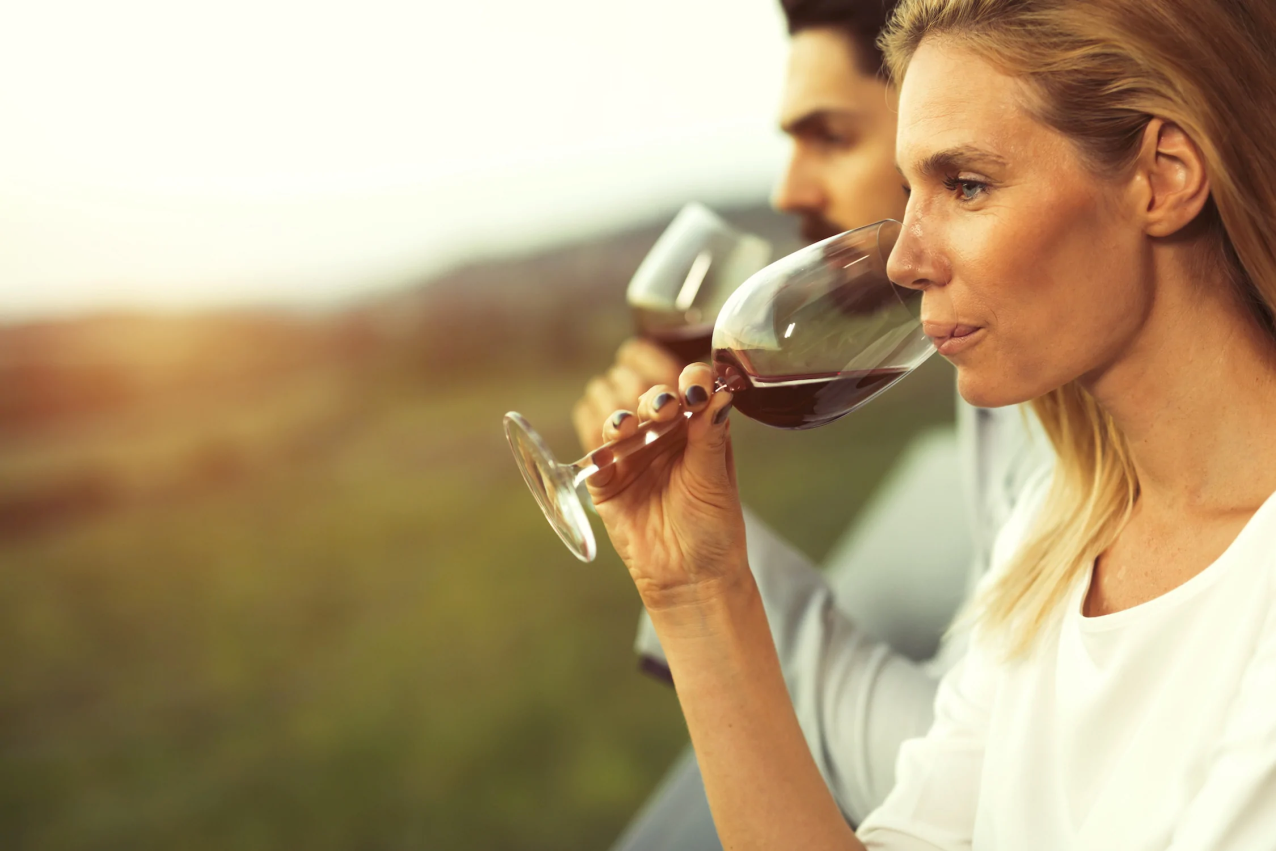 Carente
Poco intenso
Abbastanza intenso
Intenso
Molto intenso
PAI:Persistenza Aromatica Intensa
EQUILIBRIO:Coerenza nelle tre fasi della valutazione sensoriale
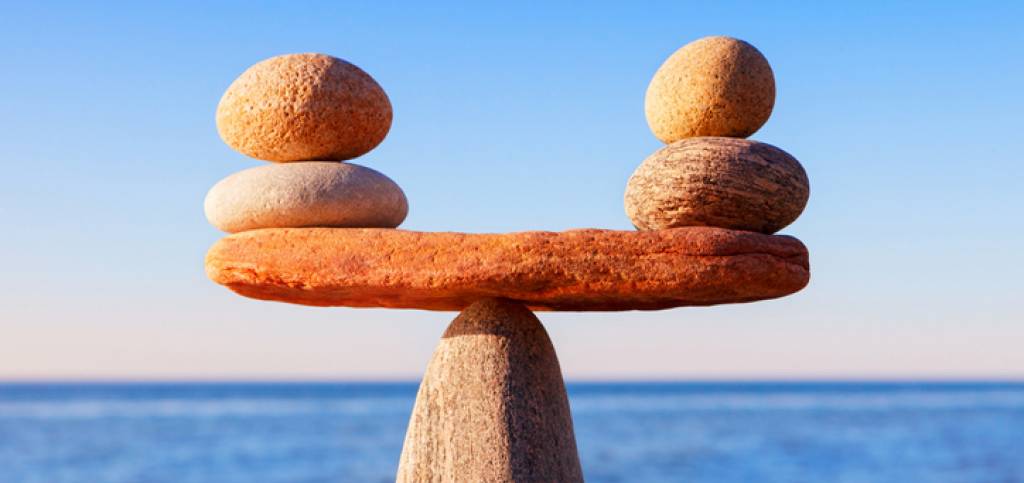 Poco Equilibrato
Abbastanza Equilibrato
Equilibrato
STATO EVOLUTIVO:La qualità del vino in funzione dell’evoluzione
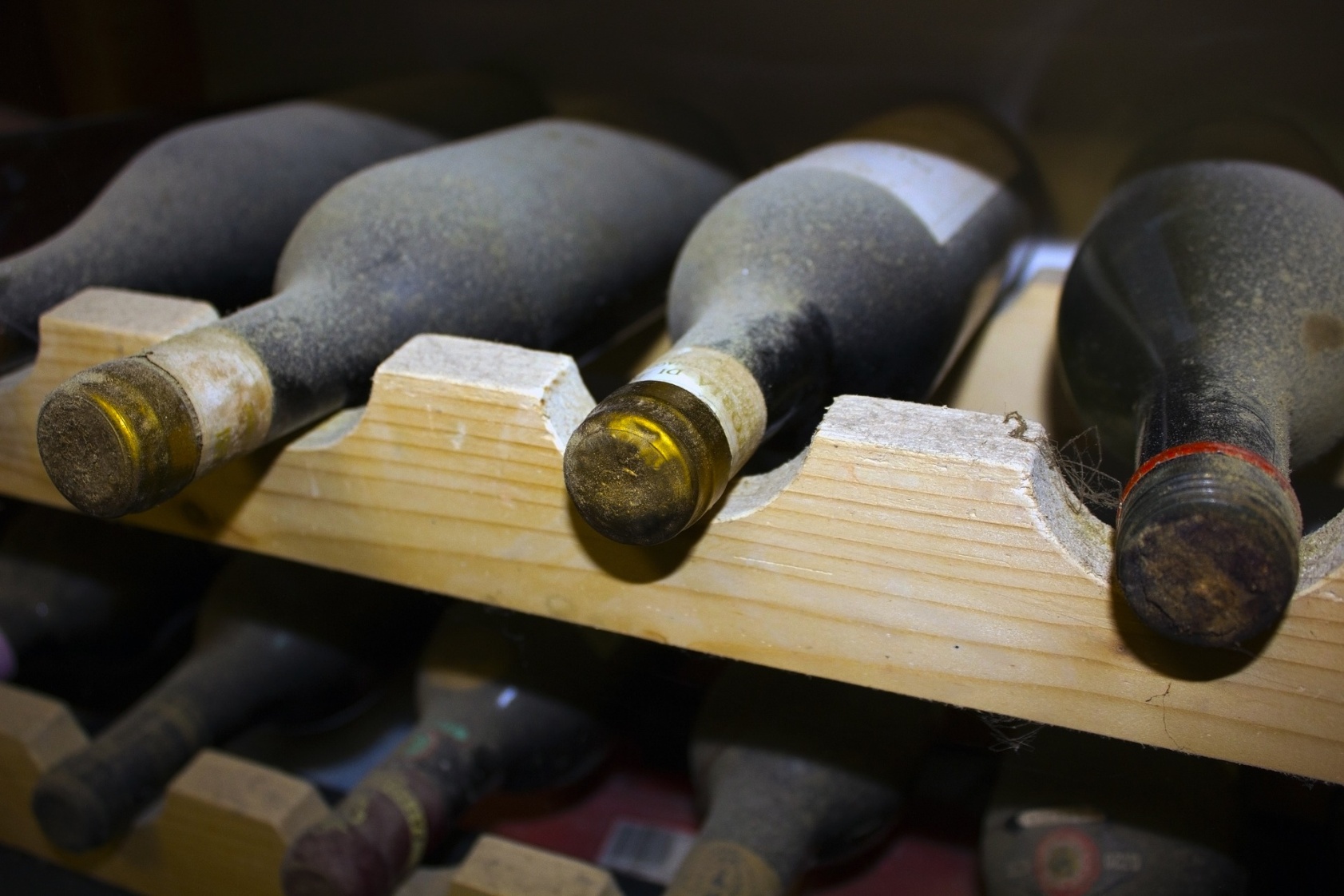 Immaturo
Giovane
Pronto
Maturo
Vecchio